Consistency
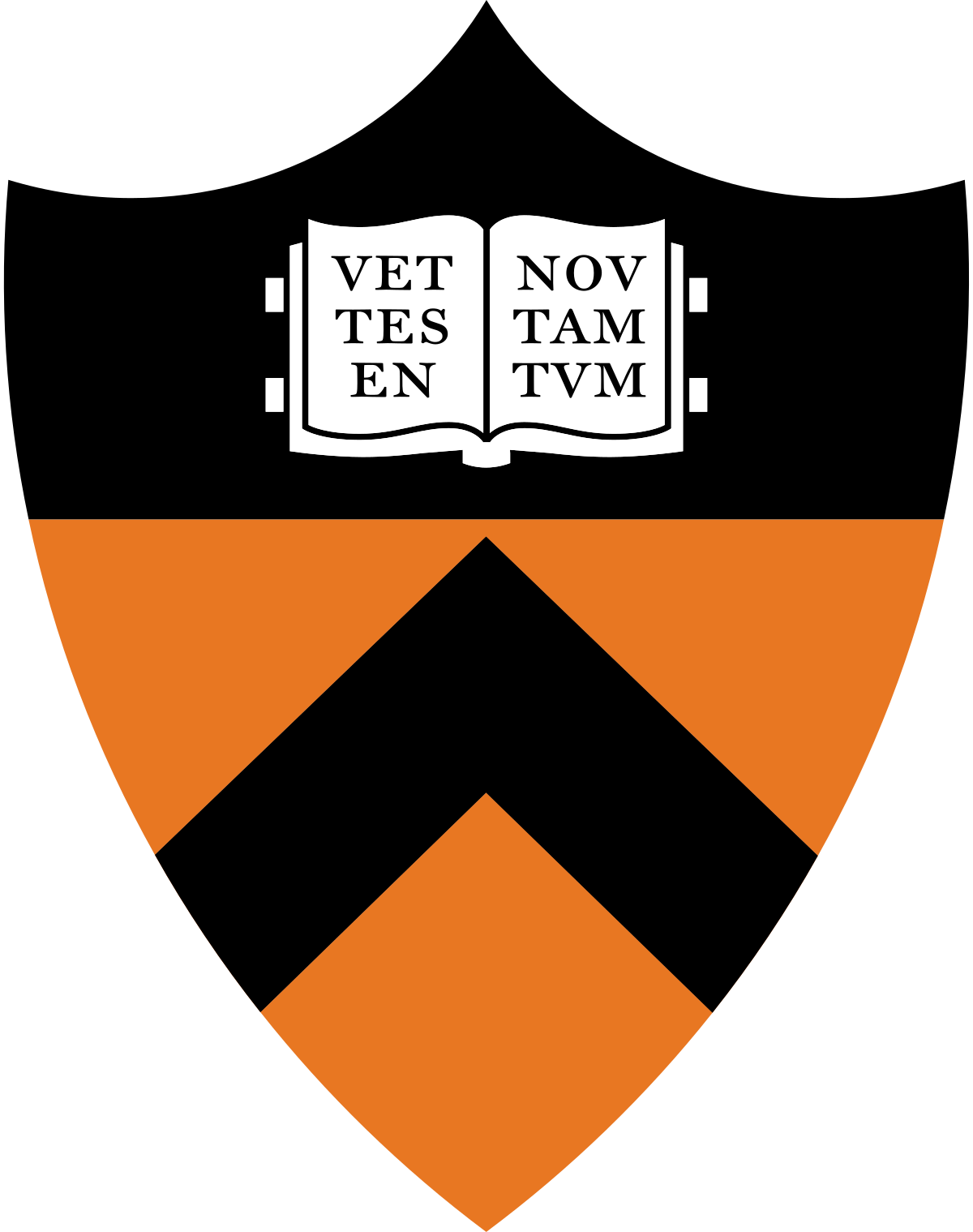 COS 316: Principles of Computer System Design
Lecture 12

Wyatt Lloyd & Rob Fish
Why Do We Build Systems?
…
Abstract away complexity
Distributed Systems are Highly Complex Internally
Sharding
A-F
A-F
A-F
G-L
G-L
G-L
(Geo)-Replication
M-R
M-R
M-R
S-Z
S-Z
S-Z
Concurrent access by many client
Distributed Systems are Highly Complex Internally
Sharding, Geo-Replication, Concurrency
A-F
A-F
A-F
G-L
G-L
G-L
M-R
M-R
M-R
S-Z
S-Z
S-Z
Distributed Systems are Highly Complex Internally
Sharding, Geo-Replication, Concurrency
A-F
A-F
A-F
Consistency Models:Control how much of this complexity is abstracted away
G-L
G-L
G-L
M-R
M-R
M-R
S-Z
S-Z
S-Z
Consistency Models
Contract between a (distributed) system and the applications that run on it

A consistency model is a set of guarantees made by the distributed system
Stronger vs Weaker Consistency
Application Code
Application Code
Strongly ConsistentDistributed System
Weakly ConsistentDistributed System
Stronger vs Weaker Consistency
Stronger consistency models
  +	Easier to write applications
  -	System must hide many behaviors

Fundamental tradeoffs between consistency & performance
(Discuss CAP, PRAM, SNOW in 418!)

Weaker consistency models
  - 	Harder to write applications
	     Cannot (reasonably) write some applications
  + 	System needs to hide few behaviors
Consistency Hierarchy
Linearizability
Behaves like a single machine
Causal+ Consistency
Everyone sees related operations in the same order
Eventual Consistency
Anything goes
Linearizability == “Appears to be a Single Machine”
External client submitting requests and getting responses from the system can’t tell this is not a single machine!

There is some total order over all operations
Processes all requests one by one

Order preserves the real-time ordering between operations
If operation A completes before operation B begins,then A is ordered before B in real-time
If neither A nor B completes before the other begins, then there is no real-time order
(But there must be some total order)
[Speaker Notes: Hammer home point about there not being a “real-time ordering” between invocation times]
Real-Time Ordering Examples
PA
w(x=1)
w(x=2)
PB
Mythical
Single
Machine
Real-Time Ordering Examples
PA
w(x=3)
w(x=1)
w(x=2)
PB
PC
Mythical
Single
Machine
Linearizable?
PA
PB
w(x=1)
w(x=2)
w(x=3)
r(x)=2
r(x)=3
PC

w1, w2, r2, w3, r3
PD
Linearizable?
PA
PB
w(x=1)
w(x=2)
w(x=3)
r(x)=2
r(x)=3
r(x)=1
r(x)=2
PC
PD


w1, r1, w2, r2, w3
PD
Linearizable?
PA
PB
w(x=1)
w(x=2)
w(x=3)
r(x)=2
r(x)=3
r(x)=2
r(x)=2
PC
PD

PD
r(x)=1
r(x)=2


PD
w1, w2, r2, r2, w3
Linearizable?
PA
PB
w(x=1)
w(x=2)
w(x=3)
r(x)=2
r(x)=3
r(x)=1
r(x)=3
PC
PD

PD
r(x)=1
r(x)=2

PD
r(x)=2
r(x)=2

PD

w1, r1, w2, w3, r3
Linearizable?
PA
PB
w(x=1)
w(x=2)
w(x=3)
r(x)=2
r(x)=3
r(x)=2
r(x)=1
PC
PD

PD
r(x)=1
r(x)=2

PD
r(x)=2
r(x)=2

PD
PD
r(x)=1
r(x)=3

x
Linearizable?
PA
PB
w(x=1)
w(x=2)
w(x=3)
w(x=4)
w(x=5)
w(x=6)
r(x)=2
r(x)=3
r(x)=6
r(x)=5
PC
PD
PE
PF

w1, w2, r2, w4, w3, r3, w6, r6, w5, r5
OR
w1, w4, w2, r2, w3, r3, w6, r6, w5, r5
OR
w1, w2, r2, w3, r3, w4, w6, r6, w5, r5
Linearizable?
PA
PB
w(x=1)
w(x=2)
w(x=3)
w(x=4)
w(x=5)
w(x=6)
r(x)=2
r(x)=5
r(x)=6
r(x)=5
PC
PD
PE
x
PG
Linearizable?
PA
PB
w(x=1)
w(x=2)
w(x=3)
w(x=4)
w(x=5)
w(x=6)
r(x)=4
r(x)=2
r(x)=3
r(x)=6
PC
PD
PE
PH

w1, w4, r4, w2, r2, w3, r3, w5, w6, r6
Linearizable?
PA
PB
w(x=1)
w(x=2)
r(x)=1
x
PC
Linearizability == “Appears to be a Single Machine”
There is some total order over all operations
Processes all requests one by one

Order preserves the real-time ordering between operations
If operation A completes before operation B begins,then A is ordered before B in real-time
If neither A nor B completes before the other begins, then there is no real-time order
(But there must be some total order)
[Speaker Notes: Hammer home point about there not being a “real-time ordering” between invocation times]
How to Provide Linearizability?
Use a single machine 

Use “state-machine replication” on top of a consensus protocol like Paxos
Distributed system appears to be single machine that does not fail!!
Covered extensively in 418

…
Consistency Hierarchy
Linearizability
Behaves like a single machine
Causal+ Consistency
Everyone sees related operations in the same order
Eventual Consistency
Anything goes
Consistency Hierarchy
Linearizability
CAP
PRAM 1988
(Princeton)
Causal+ Consistency
Eventual Consistency
Causal+ Consistency Informally
Writes that are potentially causally related must be seen by everyone in the same order. 
Concurrent writes may be seen in a different order by different entities.
Concurrent: Writes not causally related

Potential causality: event a could have a causal effect on event b. 
Think: is there a path of information from a to b?
a and b done by the same entity (e.g., me)
a is a write and b is a read of that write
+ transitivity
Causal+ Sufficient
Friends
Boss
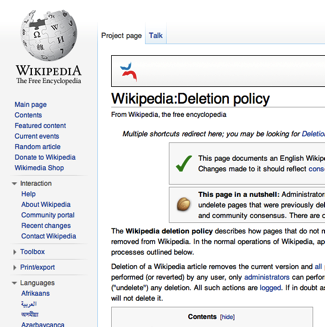 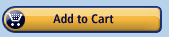 Then
Then
Then
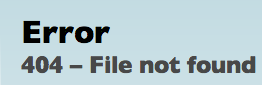 New Job!
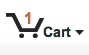 Employment retained
Purchase
retained
Deletion
retained
Causal+ Sufficient
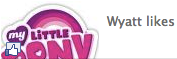 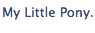 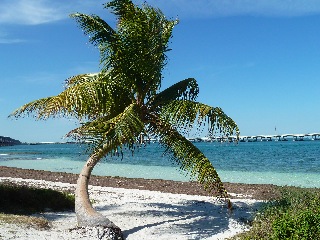 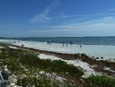 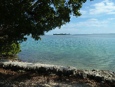 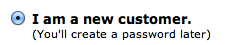 Then
Then
Then
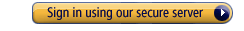 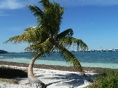 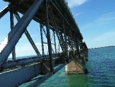 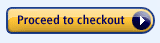 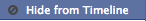 Causal+ Not Sufficient(Need Linearizability)
Need a total order of operations
e.g., Alice’s bank account ≥ 0

Need a real-time ordering of operations
e.g., Alice changes her password, Bob cannot login with old password
Consistency Hierarchy
Linearizability
Behaves like a single machine
Causal+ Consistency
Everyone sees related operations in the same order
Eventual Consistency
Anything goes
Eventual Consistency
Anything goes for now…
(If updates stop, eventually all copies of the data are the same)

But, eventually consistent systems often try to provide consistency and often do
e.g., Facebook’s TAO system provided linearizable results 99.9994% of the time [Lu et al. SOSP ‘15]

“Good enough” sometimes
e.g., 99 vs 100 likes
Consistency Model Summary
Consistency model specifies strength of abstraction
Linearizability  Causal+  Eventual
Stronger hides more, but has worse performance

When building an application, what do you need?
Select system(s) with necessary consistency
Always safe to pick stronger

When building a system, what are your guarantees?
Must design system such that they always hold
Must confront fundamental tradeoffs with performance
What is more important?